Развитие критического мышления на уроках английского языка
Цедилин Сергей Игоревич
учитель английского языка
МБОУ СОШ № 5 г. Дубны
г.о Дубна 
Московская область
1
Вызов (evocation)
Осмысление содержания (realization of meaning)
Трёхфазовая модель
Рефлексия (Reflection)
Кластер
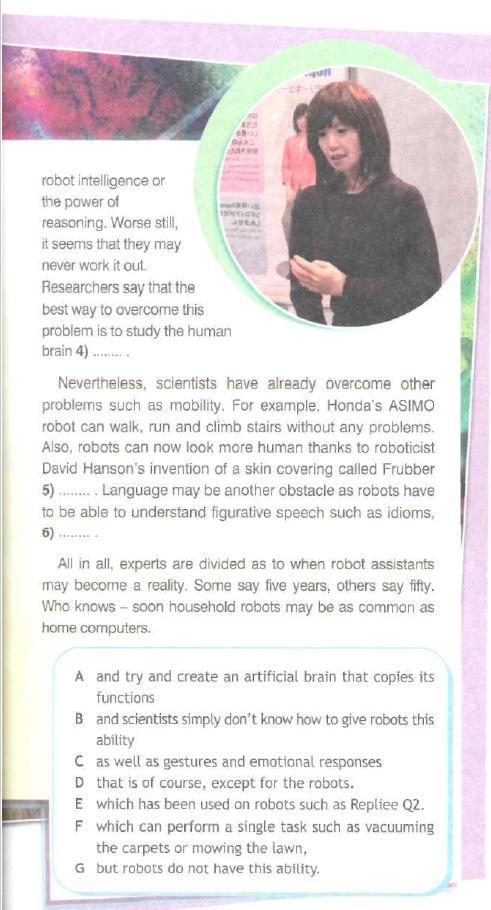 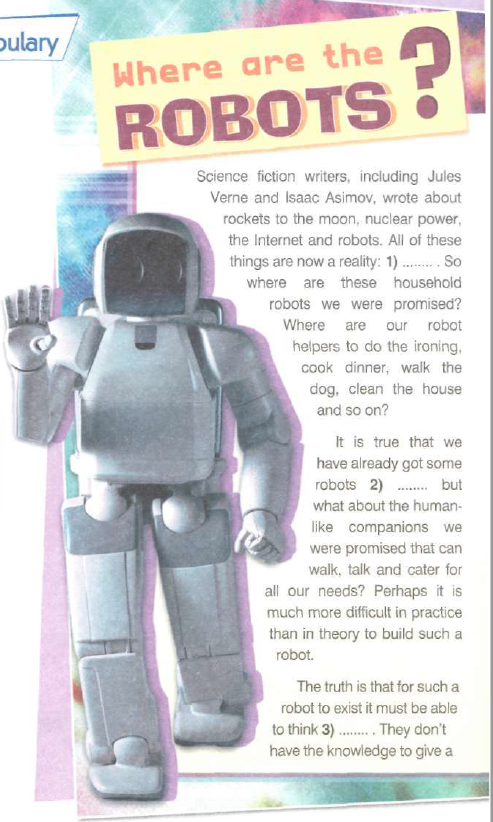 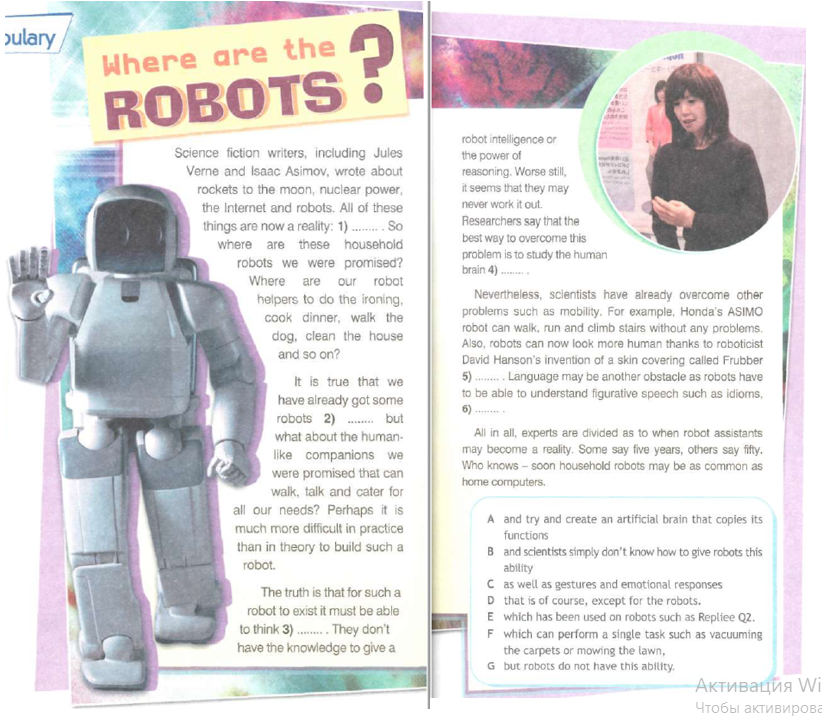 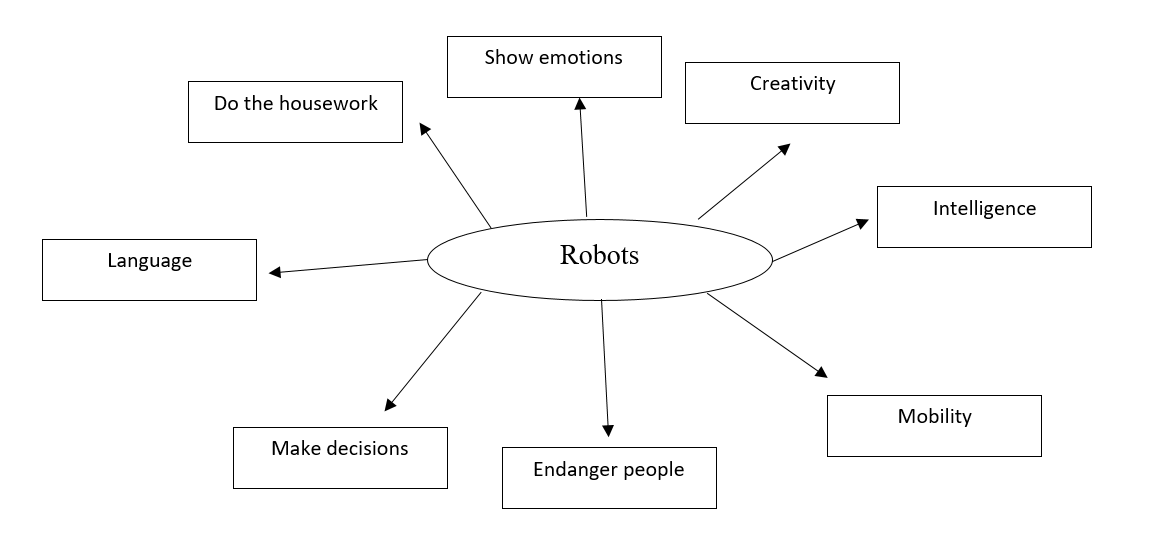 S1: Robots can’t show emotions as they don’t possess a brain or nervous system.
S2: Robots may endanger human beings because they can’t control their actions that can result in bad consequences.
S3: Robots can do some of the household chores such as watering the plants or mopping the floor but they can’t do all the housework.
Таблица З-Х-У (Знаю – хочу знать – узнал)
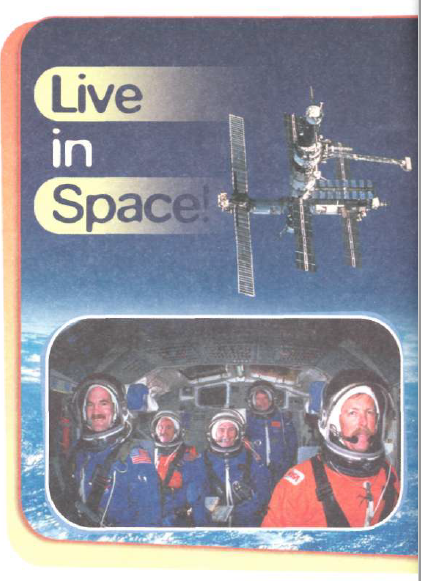 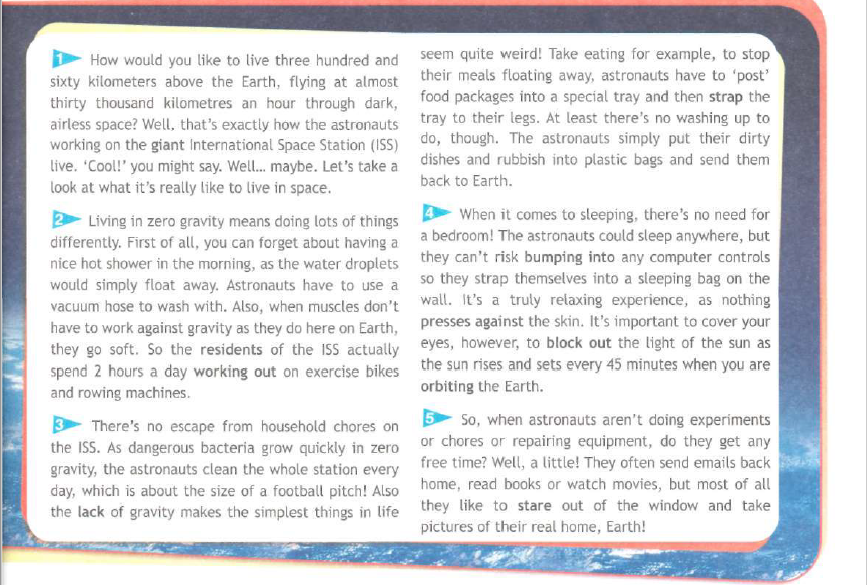 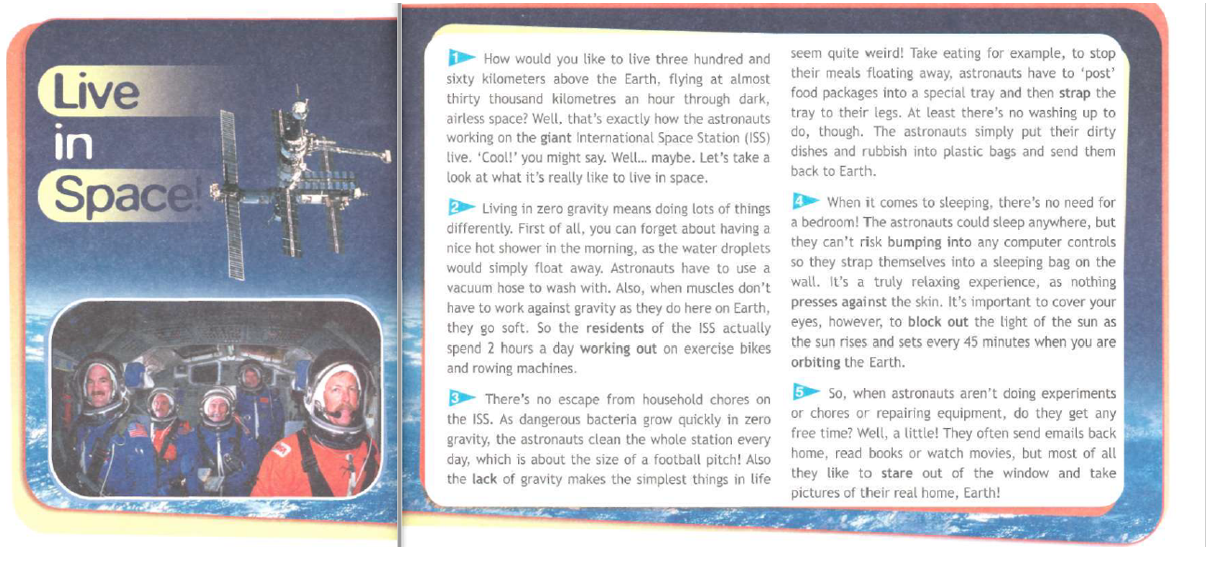 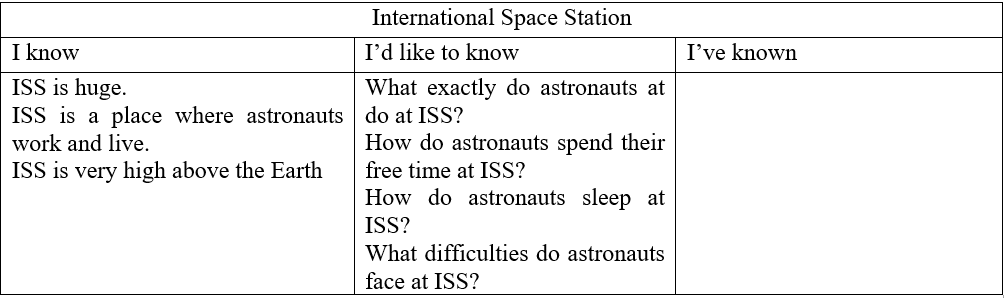 Верные или неверные утверждения
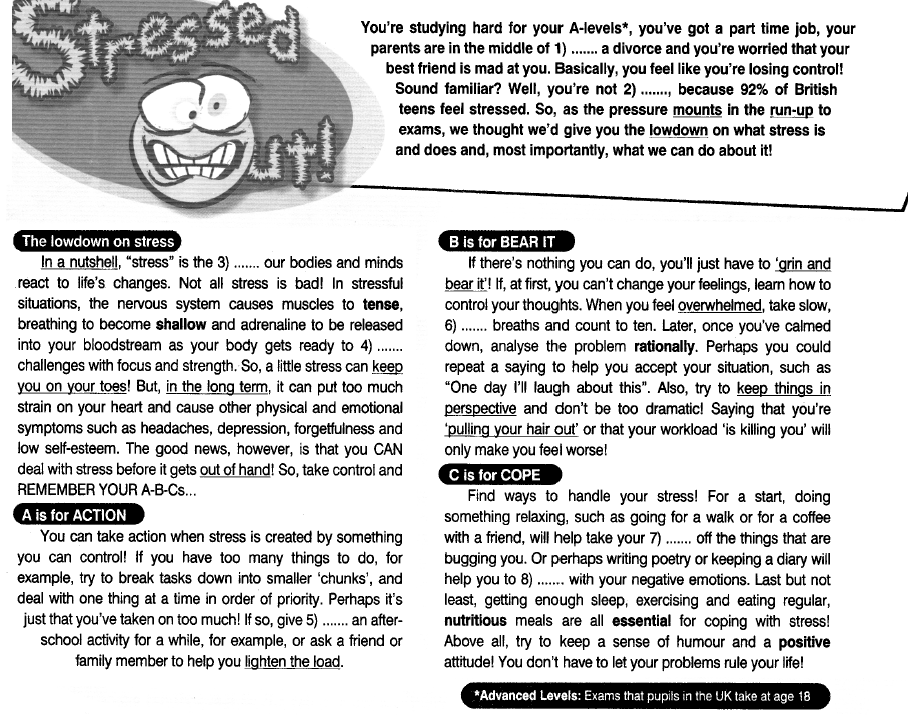 Before
After
Statements
-
+
+


-
People can control their stress
All stress is bad
When you have too many things to do, it’s a good idea to do them all immediately without waiting till the last possible moment
Eating any type of food can help cope with stress
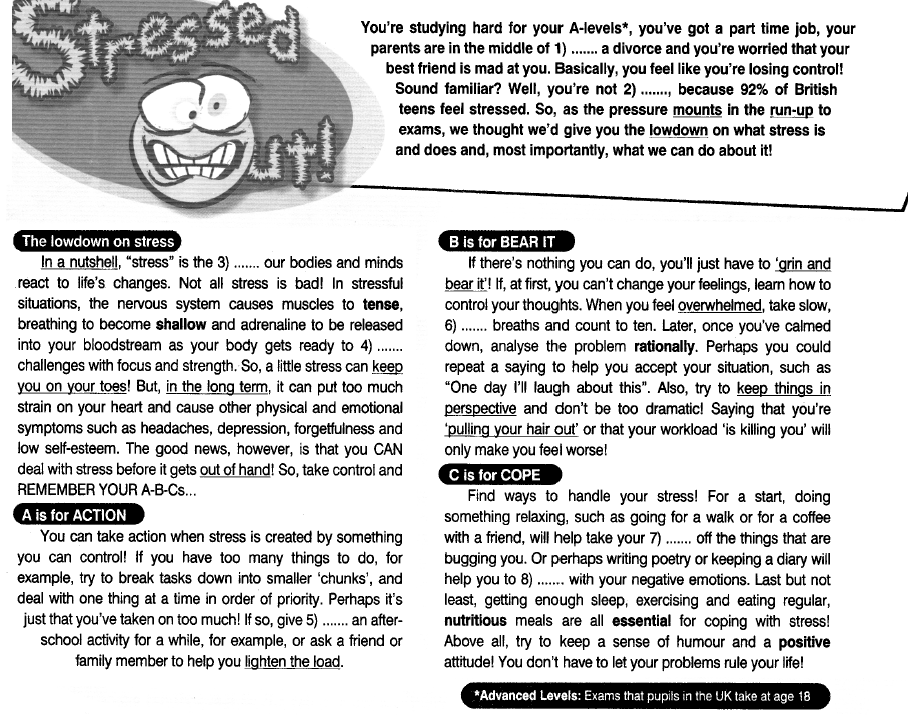 Before
Statements
After
People can control their stress
All stress is bad
When you have too many things to do, it’s a good idea to do them all immediately without waiting till the last possible moment
Eating any type of food can help cope with stress
-
+
+


-
+
-
-


-
«Тонкие» и «толстые» вопросы
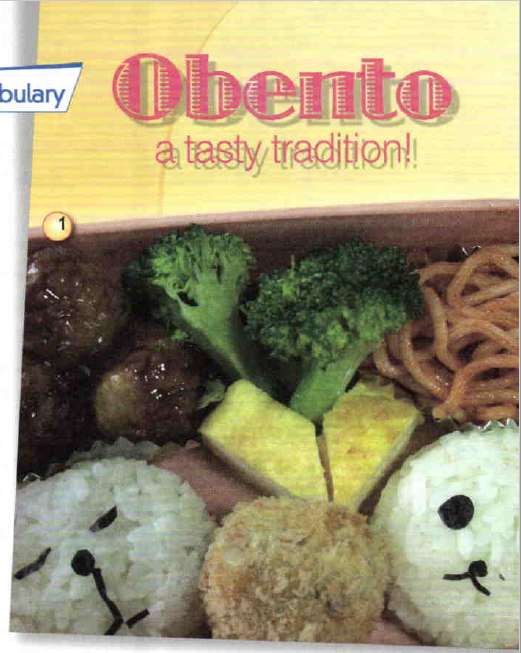 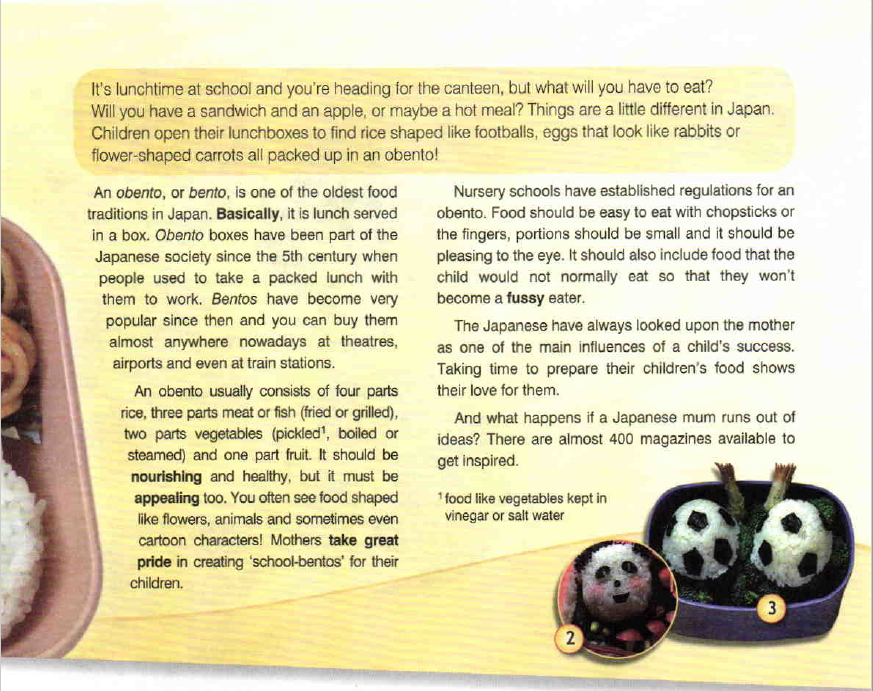 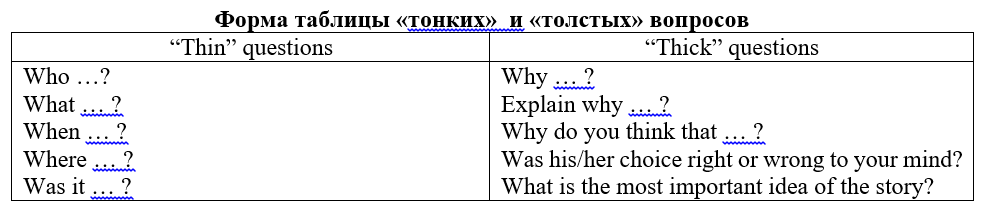 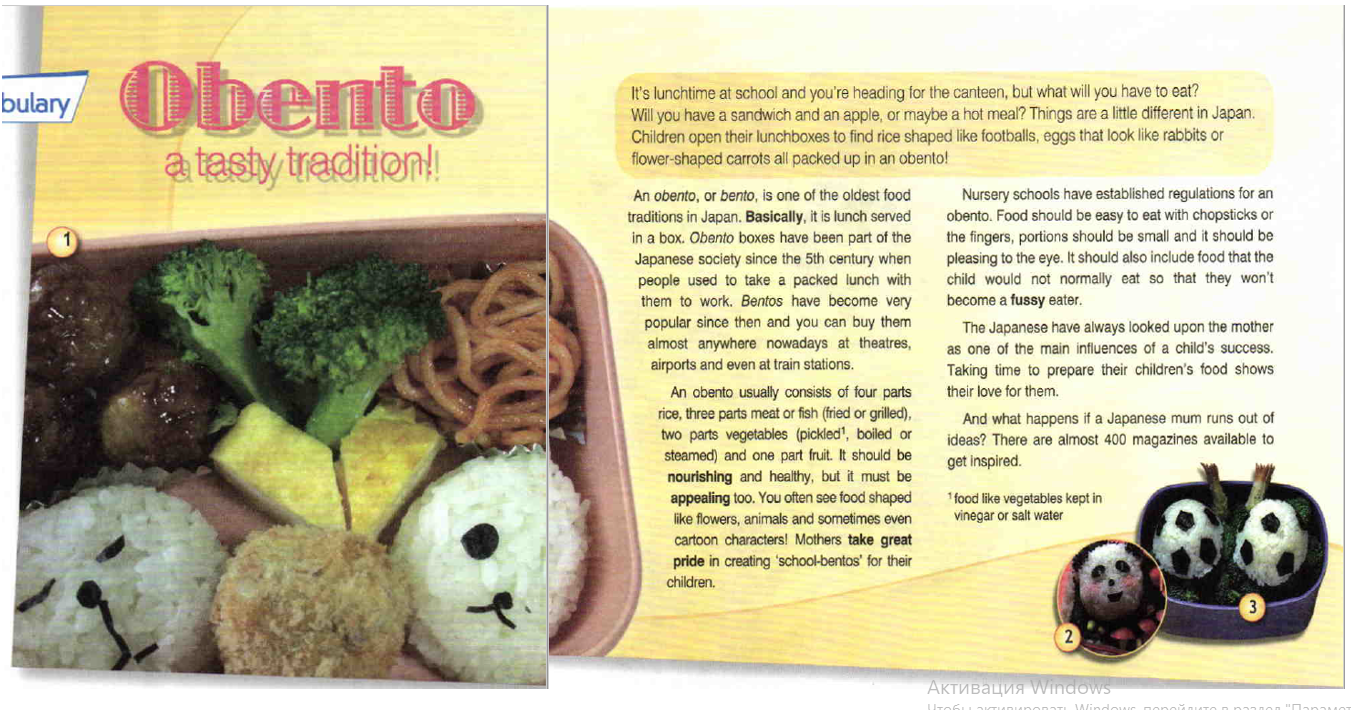 Thin questions:
What is an “obento”?
What does an “obento” consist of?
Where does an “obento” come from?
Where is it possible to buy an “obento”?
Thick questions:
Why is an “obento” so popular?
If you had an opportunity, would you taste an “obento? Why?
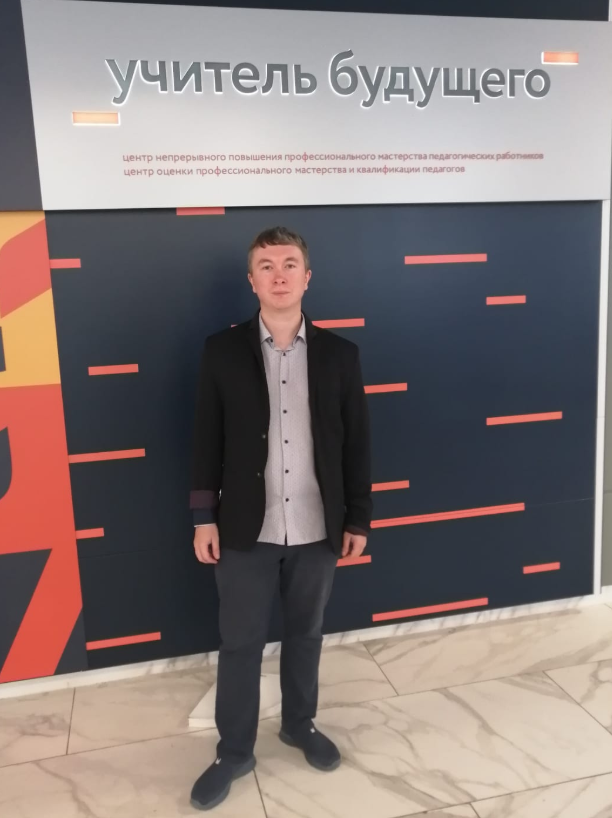 СПАСИБО 
ЗА ВНИМАНИЕ!